Vocab Unit 1
Approbation
The expression or approval or favorable opinion, praise
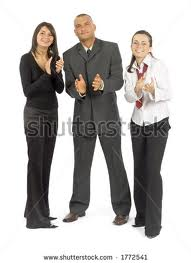 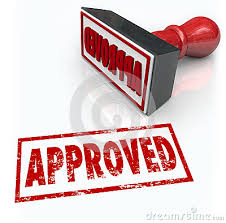 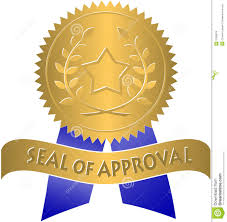 Assuage
To make easier or milder, relieve; to quiet, calm; to put an end to, appease, satisfy, quench
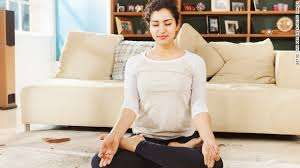 Coalition
A combination, union, or merger for some specific purpose
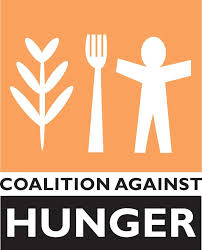 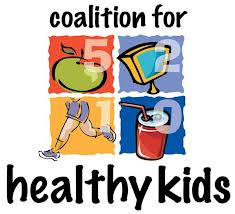 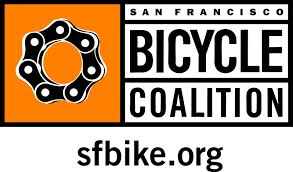 Decadence
Decline, decay, or deterioration; a condition or period of decline or decay; excessive self indulgence
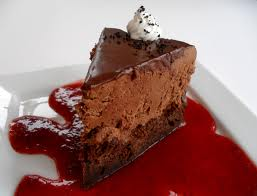 To draw forth, bring out from some source
Elicit
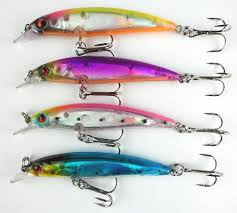 Expostulate
To attempt to dissuade someone from some course or decision by earnest reasoning
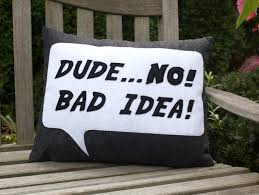 Used so often as to lack freshness or originality
Hackneyed
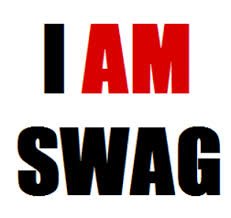 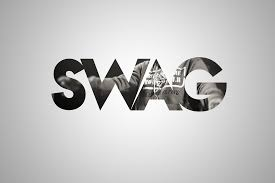 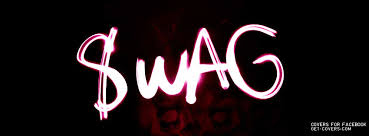 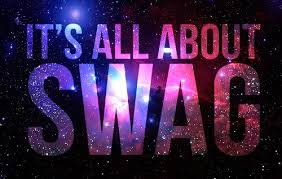 A  gap, opening, break (in the sense of having an element missing)
Hiatus
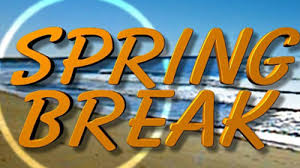 A hint, indirect suggestion, or reference (often in a derogatory sense)
Innuendo
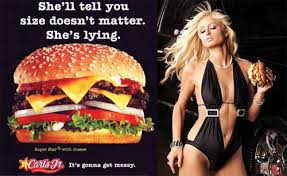 Intercede
To plead on behalf of someone else; to serve as a third party or go-between in a disagreement
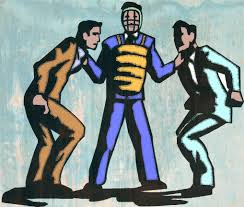 Wearied, worn-out, dulled (in the sense of being satiated by excessive indulgence)
Jaded
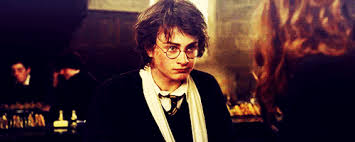 Lurid
Causing shock, horror, or revulsion; sensational; pale or sallow in color; terrible or passionate in intensity or lack of restraint
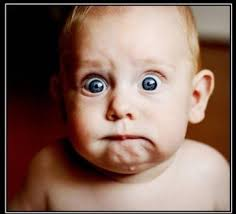 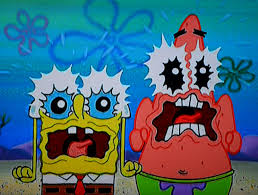 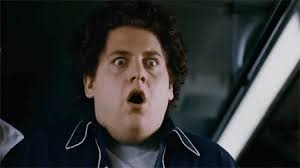 Worthy, deserving recognition and praise
meritorious
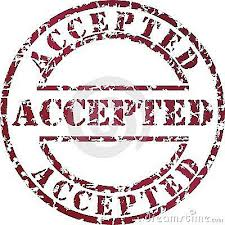 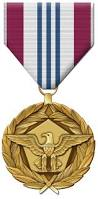 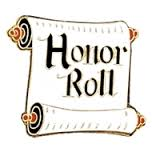 Peevish, annoyed by trifles, easily irritated and upset
Petulant
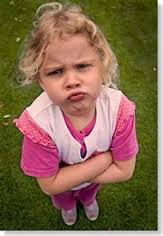 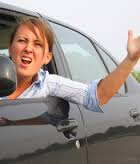 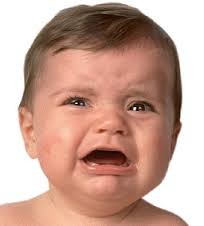 A special right or privilege; a special quality showing excellence
Prerogative
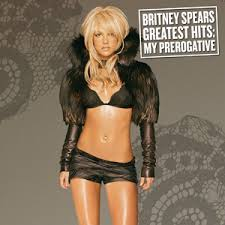 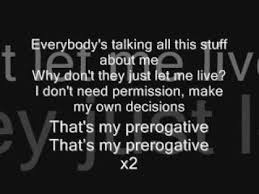 Provincial
Pertaining to an outlying area; local; narrow in mind or outlook, countrified in the sense of being limited and backward; of a simple plain design that originated in the countryside; (n.) a person with a narrow point of view; a person from an outlying area; a soldier from a province or colony
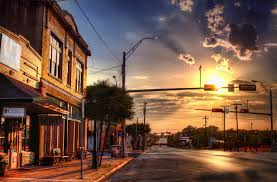 To make a pretense of, imitate; to show the outer signs of
Simulate
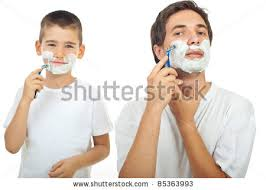 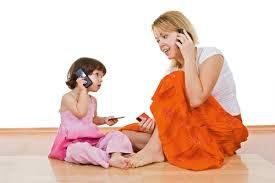 To rise above or beyond, exceed
Transcend
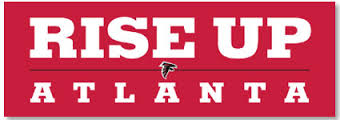 Umbrage
Shade cast by trees; foliage giving shade; an overshadowing influence or power; offense, resentment; a vague suspicion
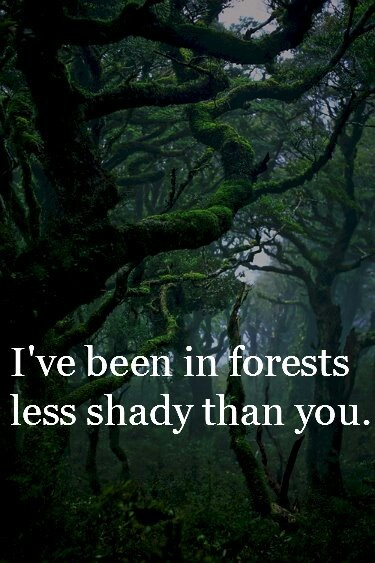 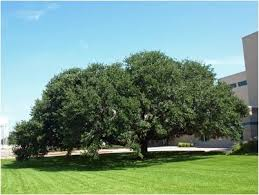 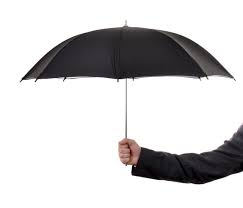 Excessively smooth or smug; trying too hard to give an impression of earnestness, sincerity, or piety; fatty, oily; pliable
Unctuous
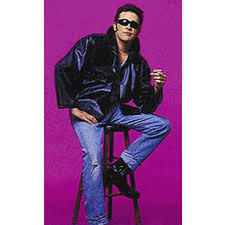 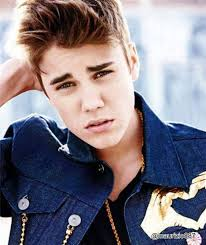 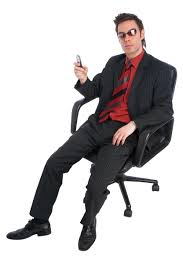